TEMU II
UKURAN ANGKA KESAKITAN DAN ANGKA KEMATIAN
UKURAN ANGKA KESAKITAN dan KEMATIAN
KAJIAN BESARAN PERUBAHAN KEJADIAN KESAKITAN DAN KEMATIAN  BAGIAN PENTING EPIDEMIOLOGI

Ukuran dasar adalah RASIO
RASIO
RATE
PROPORSI
INSIDENSI/ PREVALENSI
PERSENTIL
PERSENTASE
RATE  MENGUKUR BESARAN PENYAKIT
hal2 yg perlu diperhatikan adl:

 JUMLAH 0rang yg terserang sakit atau mati, S penduduk berasal (reference population), periode waktu ttt;

Bila pembilang ada pembatasan ttt spt umur, JK atau gol. ttt maka penyebutnya hrs pula ada pembatasan spt pembilang ;

Bila penyebut tersebut ada pembatasan maka penyebutnya disebut populasi yang mempunyai risiko
PROPORSI

HUBUNGAN ANTARA JUMLAH , ANGKA, BESAR ATAU TINGKATAN

SUATU PROPORSI HARUS BERADA PADA KISARAN 0,0 – 1,0     

PEMBILANG ADALAH BAGIAN DARI PENYEBUT

ANGKA PROPORSI X 100 ADALAH PERSENTASE
INSIDENS 

ADALAH JUMLAH KASUS BARU SUATU PENYAKIT YANG MUNCUL DLAM SUATU PERIODE WAKTU DIBANDINGKAN DENGAN UNIT POPULASI TERTENTU 

                                JUMLAH KASUS BARU
INSIDENS = -------------------------------------------------- X 100
                       JUMLAH POPULASI YANG BERISIKO
Catatan:

IR perlu waktu atau saat timbulnya penyakit & diganosa pasti;
Dinyatakan dalam waktu ttt. : bulan triwulan, semester, tahun; IR saat epidemi disebut Attack Rate: S kasus/S pop’i berisiko;
Utk penyakit yg jarang mk IR dihitung utk jangka periode yg lama  populasi ber-ubah2  S pop’i tengah tahun;
IR berguna utk mempelajari faktor2 etiologi P yg akut maupun kronis; 
	IR adl ukuran langsung probabilita utk sakit; 
	Dgn mem-banding IR suatu penyakit dr berbagai penduduk yg berbeda didalam satu atau lebih keadaan, kita dpt memperoleh keterangan faktor penting yg menjadi faktor risiko dari penyakit tersebut.
PREVALENCE RATE (PR) mengukur S orang dikalangan penduduk yg menderita suatu penyakit pada suatu titik tertentu;

		           S kasus2 P yg ada
PREV. R =	----------------------- X 100		                          		 S penduduk

Catatan:
Prev. tergantung pd 
	a) S orang yg telah sakit 
	b) lamanya sakit
	Bila penyakit kronis, S nya akan ber (+)  Prev > Incidence;  sebaliknya bila sakitnya akut mk Prev < Incidence;
Prev (penyakit kronis) penting utk perencanaan kebutuhan fasilitas, dan tenaga kesehatan

				S kasus penyakit selama satu periode
Period prevalence =	--------------------------------------------- X 100
				S penduduk rata2 selama satu periode
					(‘mid-period population’)


Period prevalence terbentuk dr prevalence pada suatu titik waktu tertentu di (+) kasus2 baru (incidence) dan kasus2 yang kambuh selama periode observasi.
Jadi bila kita mengetahui prevalensi dan lamanya sakit, 
maka dengan mudah kita dapat menghitung insidens
Penyembuhan
Kematian
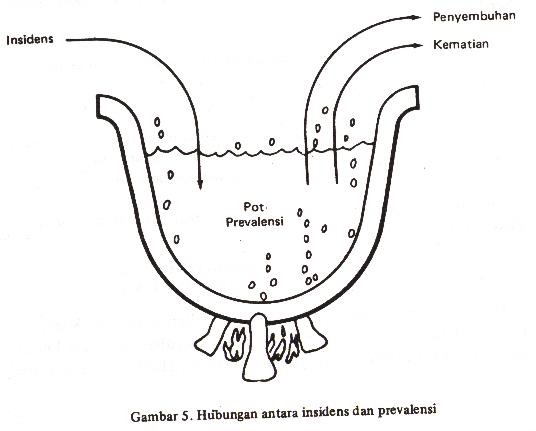 Insidens
Pot Prevalens
Perbedaan Insidens dan Prevalens
Baru pindah dari 
daerah lain
Kasus 
insidens
Semua kasus baru 
yang muncul 
di suatu 
populasi
Kasus
Prevalens
‘present’ 
pada satu titik 
waktu ttt
Pindah:
Sakit parah
Sakit ringan
 Mencari pelayanan       
  kesehatan lain
Mati
Terobati
sembuh
FAKTOR PEMBANDING YANG MEMPENGARUHI ANGKA PREVALENSI
Dalam gambar berikut, setiap garis tebal mewakili 
suatu episode ISPA dan setiap garis mewakili seseorang
JULI 90                   JAN 91                          JULI 91                         DES 91
LATIHAN

HITUNG INSIDENS PADA TAHUN 1991
HITUNG PREVALENS PADA TAHUN 1991
HITUNG PREVALENS PADA BULAN JULI 1991
Jika suatu pengobatan baru dikembangkan yang dapat mencegah kematian, tetapi tidak menghasilkan penyembuhan dari  suatu penyakit, Bagaimana dengan insiden dan prevalens penyakit tsb.